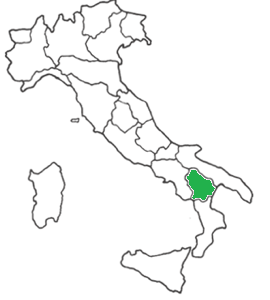 Basilicata
lo stemma - erb
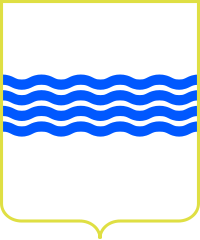 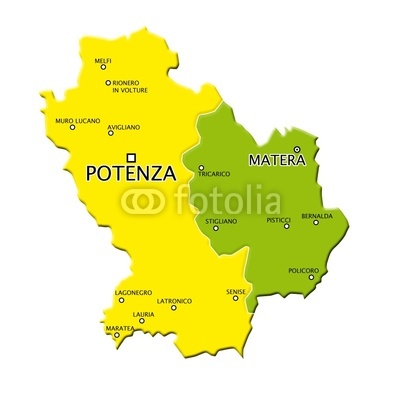 comunemente Lucania 
577 316 abitanti
capoluogo Potenza
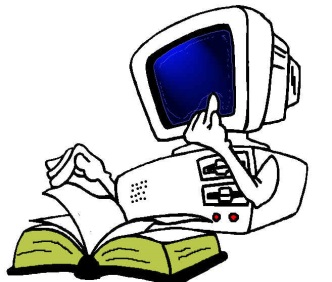 Origine del nome
Lucania
una derivazione dal popolo dei Lucani
dal termine latino lucus (bosco) o ancora dal greco izkos (lupo)
Basilicata
compare nel XIII secolo e porviene dal greco basilikos - governati bisantini— basileus = il re)
La natura
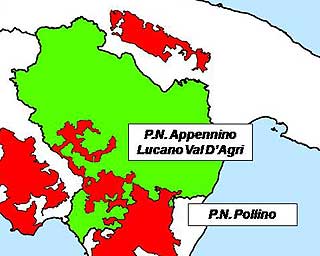 11 aree protette
parchi nazionali: il Pollino, Il Val dʼAgri
vulcano spento: Il monte Vulture
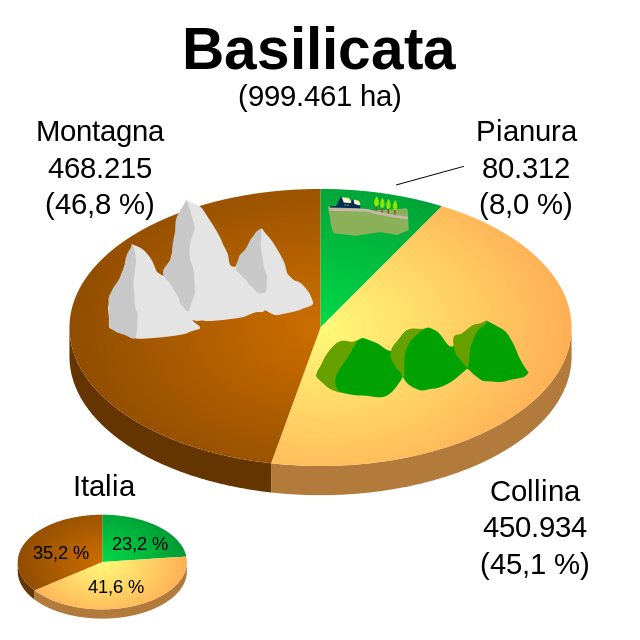 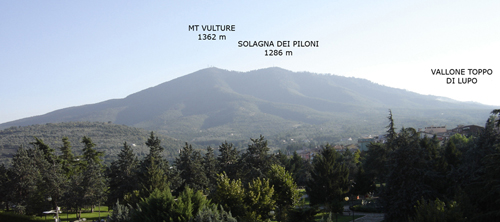 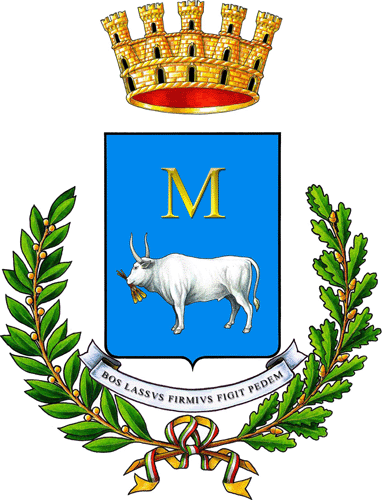 Matera
I Sassi di Matera
la parte antica
la Passione del Cristo
terra bruciata
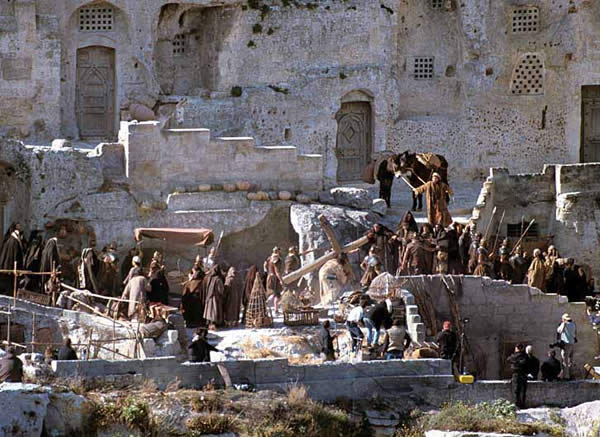 SantʼAgostino
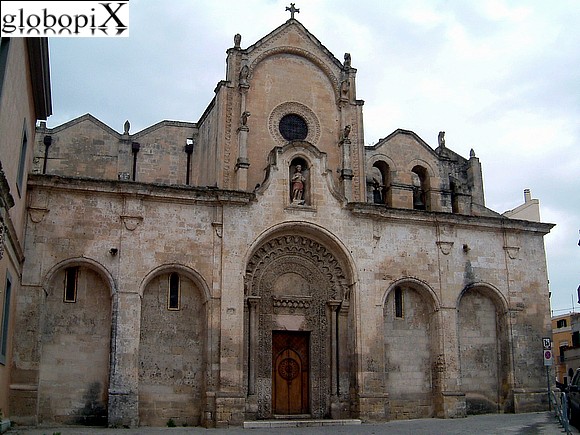 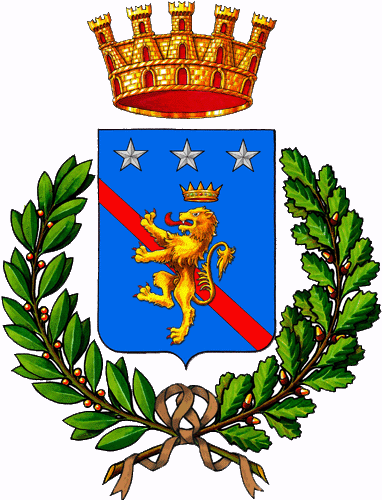 Potenza
capoluogo di provincia
chiesa di San Michele Arcangelo
Giovanni De Gregorio detto Il Pietrafesa
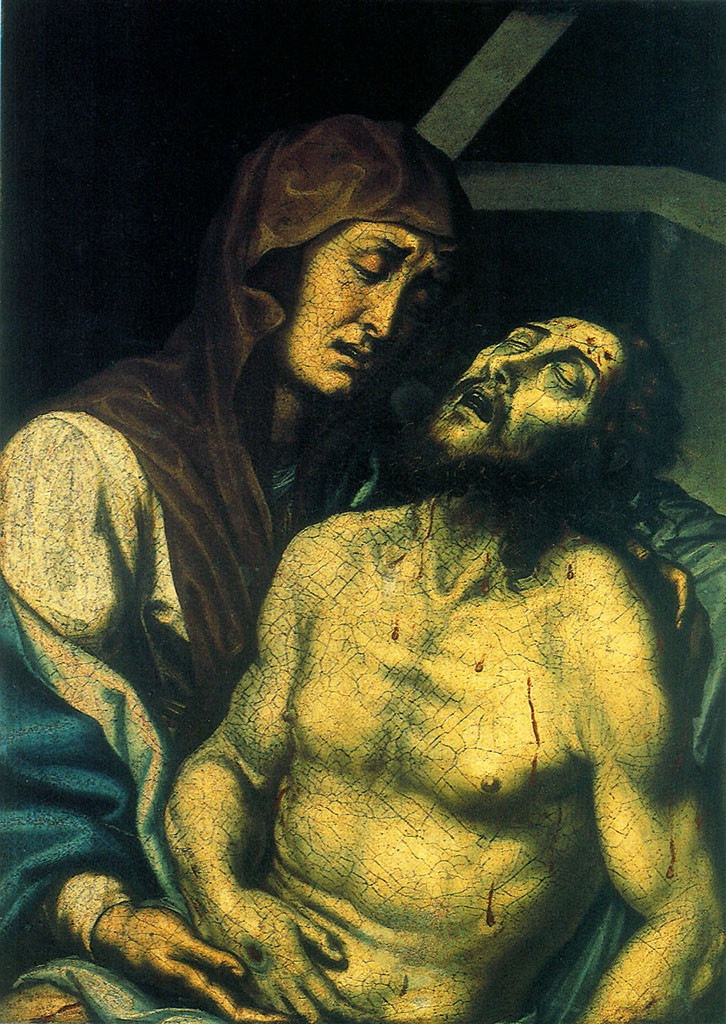 Pietà nella chiesa di S. Francesco - Potenza
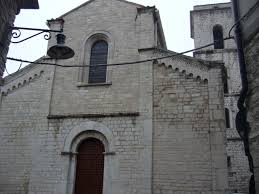 San Michele Arcangelo
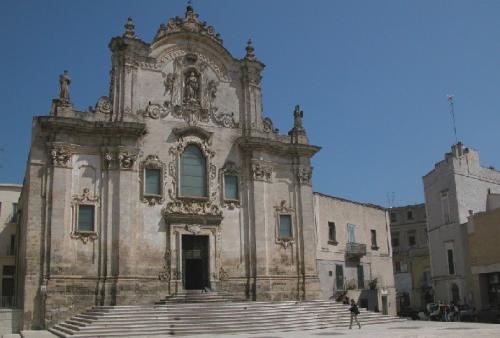 Annunciazione - Pietrafesa a S. Michele
Chiesa di San Francesco
Maratea
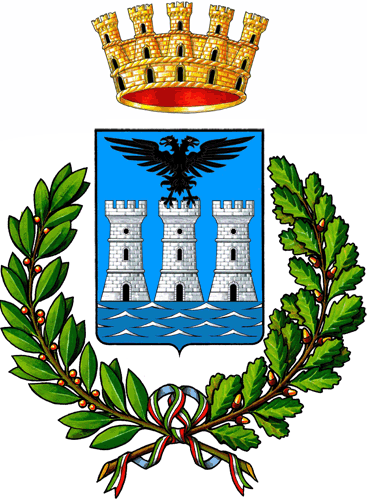 44 chiese
Basilica di San Biagio
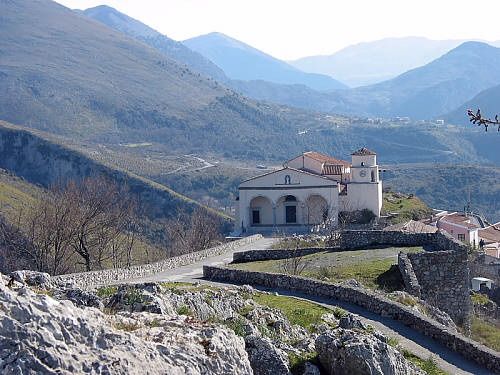 Castello  di Castrocucco
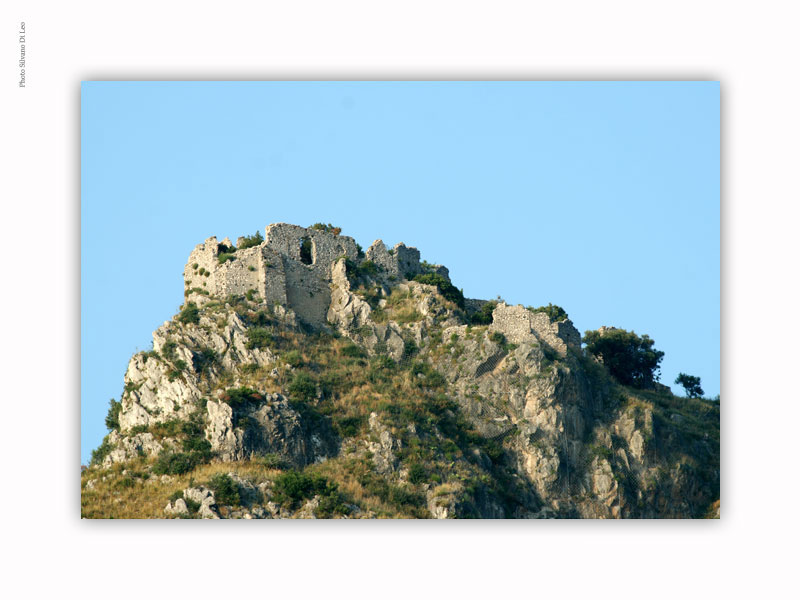 Cristo di Maratea
la statua è la più grande dʼEuropa e la seconda nel mondo, dopo quella di Rio de Janeiro
alta 21,13 metri
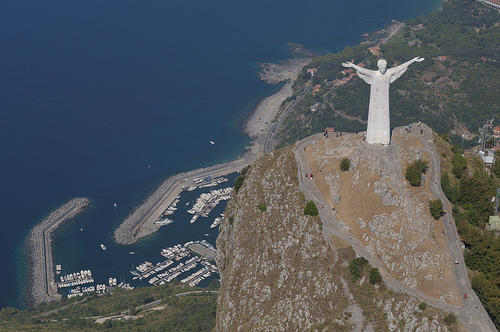 Rio de Janeiro
Venosa
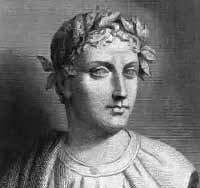 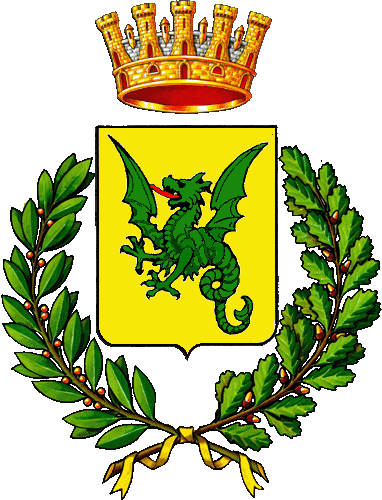 qui nacque poeta Orazio
complesso della Santissima Trinità
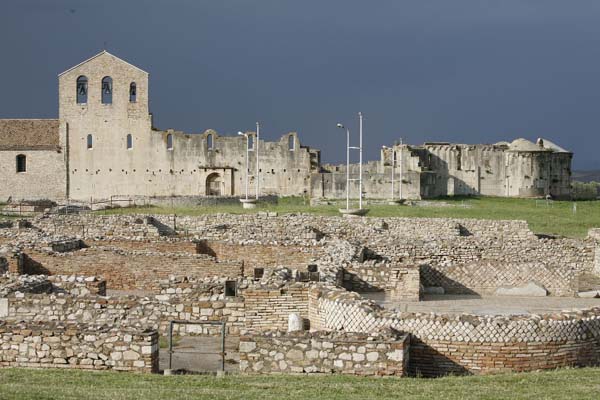 Melfi
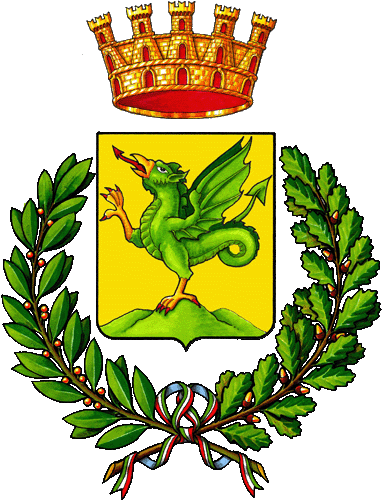 mura costruite dai Normanni
il castello medievale
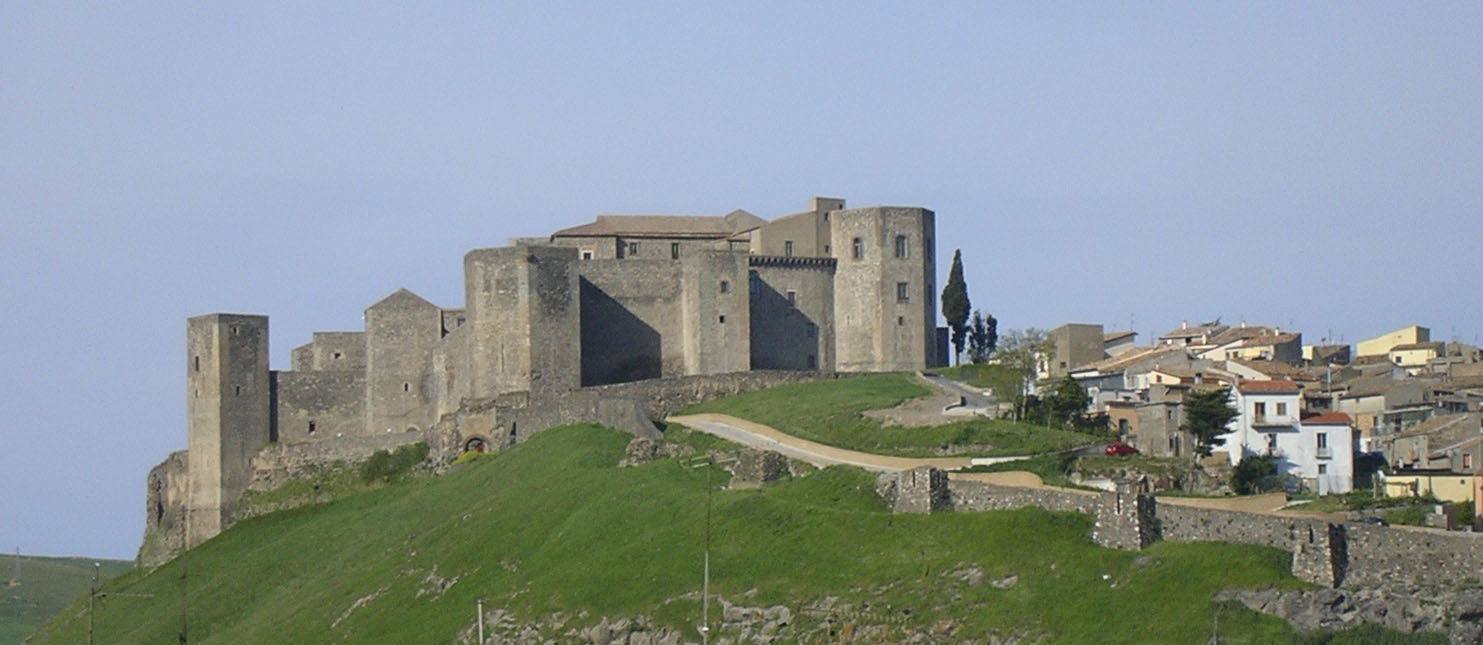 prodotti tipici
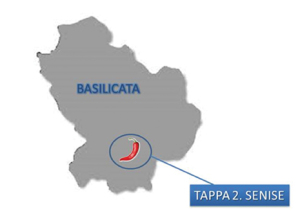 peperone di Senise
canestrato di Moliterno
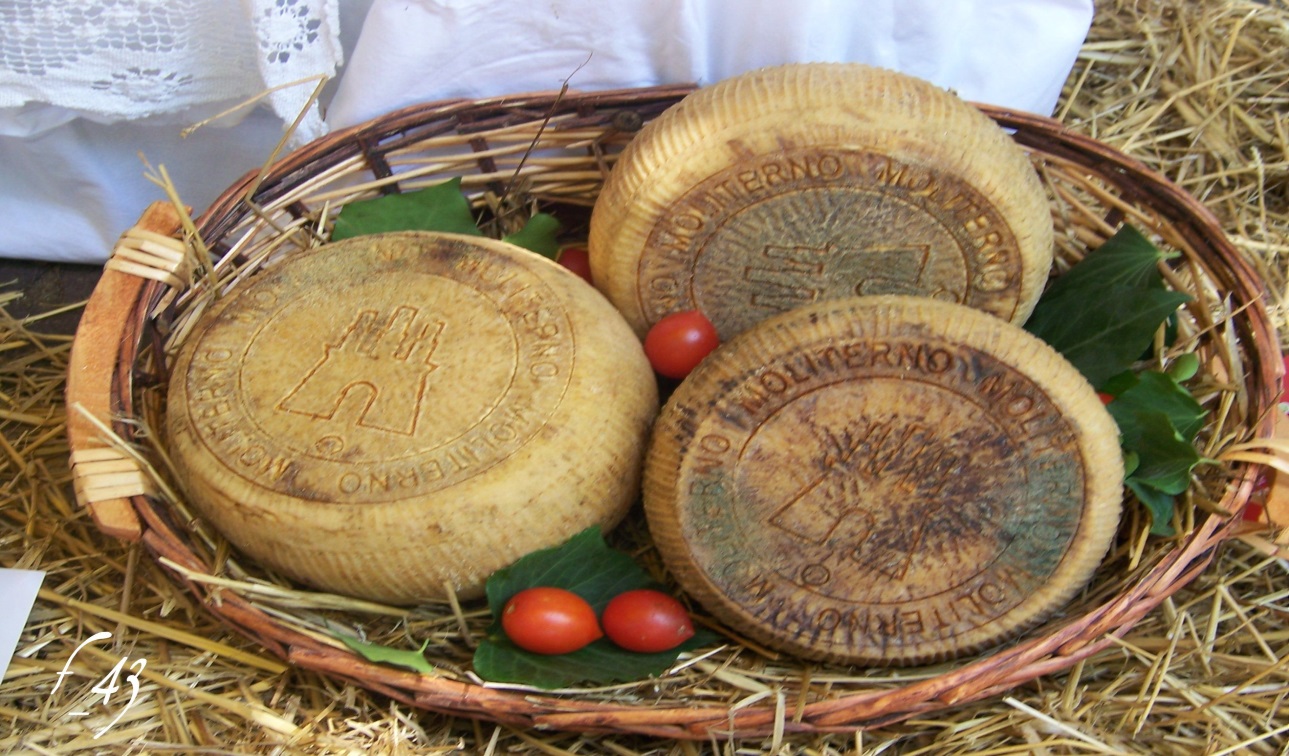 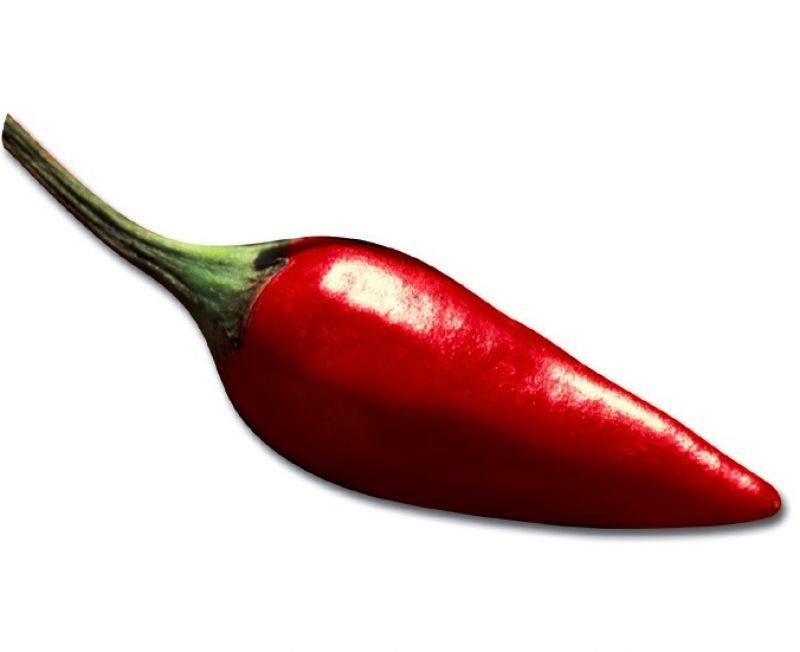